Cleveland Intellectual Property Law AssociationPatent Trial and Appeal Board Update
Kalyan Deshpande, Lead Administrative Patent Judge
February 10, 2020
PTAB organizational structure
3
Board size over time
(Calendar year)
4
[Speaker Notes: Description: This chart shows the growth in the APJ ranks through 2018. 

Talking Points:
- Since the enactment of the AIA, PTAB has grown quickly to approximately 272 judges.  The incoming AIA workload has leveled off and we plan to hold the judge ranks stable at current levels.]
September 2020
Ex parte appeal statistics
Pending appeals FY10 to FY20(Sept. 30, 2010 – Sept. 30, 2020)
6
Pendency of decided appeals(Jul. 2019 – Sept. 2019 compared to Jul. 2020 – Sept. 2020)
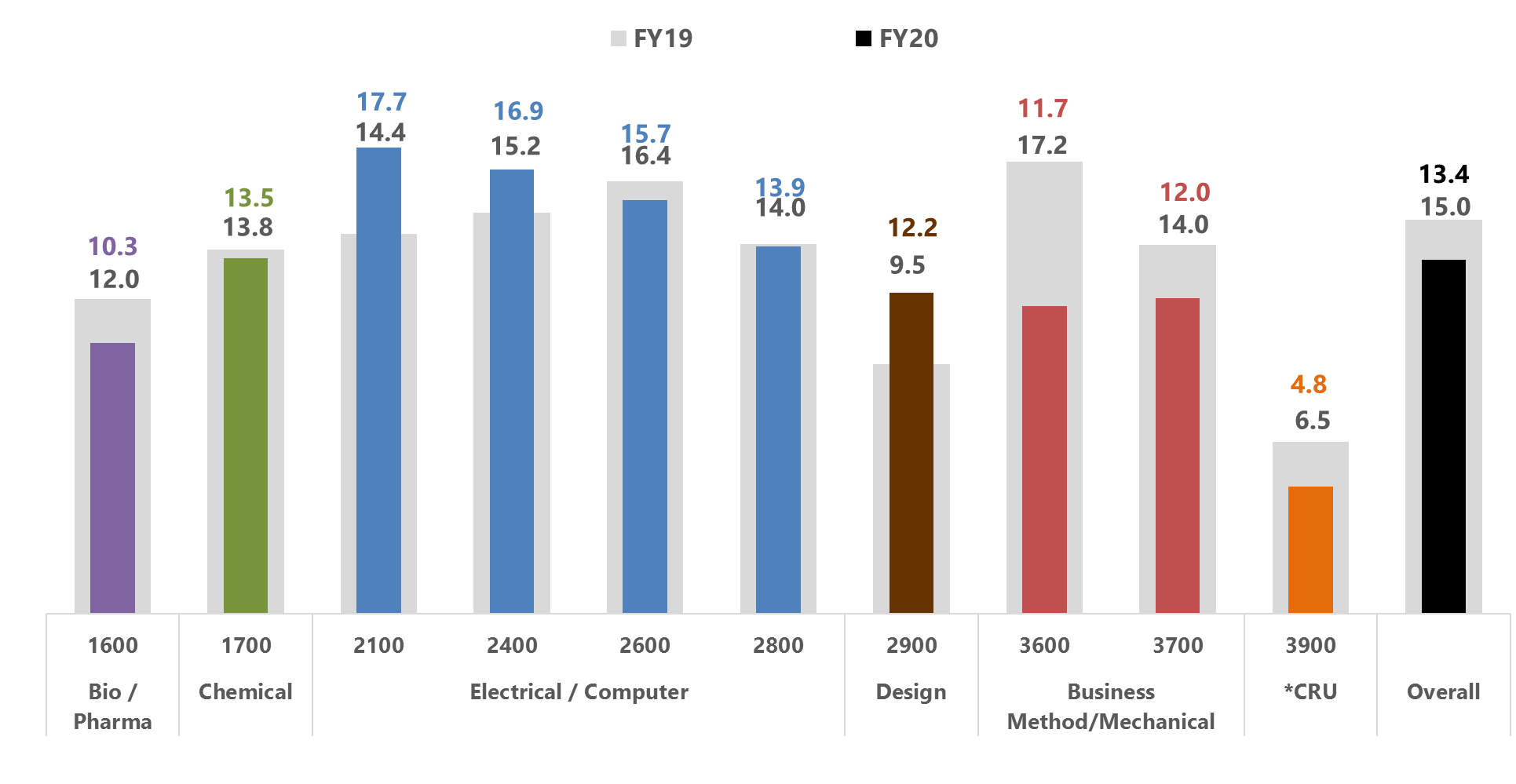 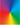 Pendency is calculated as average months from Board receipt date to final decision.

Pendency is calculated for a three month period compared to the same period the previous year. 

*CRU (Central Reexamination Unit) decisions include 10 ex parte reexams, 0 inter partes reexam, 4 supplemental examination reviews, and 9 reissues from all technologies for Jul. – Sept. FY20.
7
Appeal intake in FY20(Oct. 1, 2019 – Sept. 30, 2020)
*The Central Reexamination Unit includes ex parte reexams, inter partes reexams, supplemental examination reviews and reissues from all technologies.
8
Appeal outcomes in FY20(Oct. 1, 2019 - Sept. 30, 2020)
9
September 2020
AIA statistics (IPR, PGR, CBM)
Petitions by trial type (All time: Sept. 16, 2012 to Sept. 30, 2020)
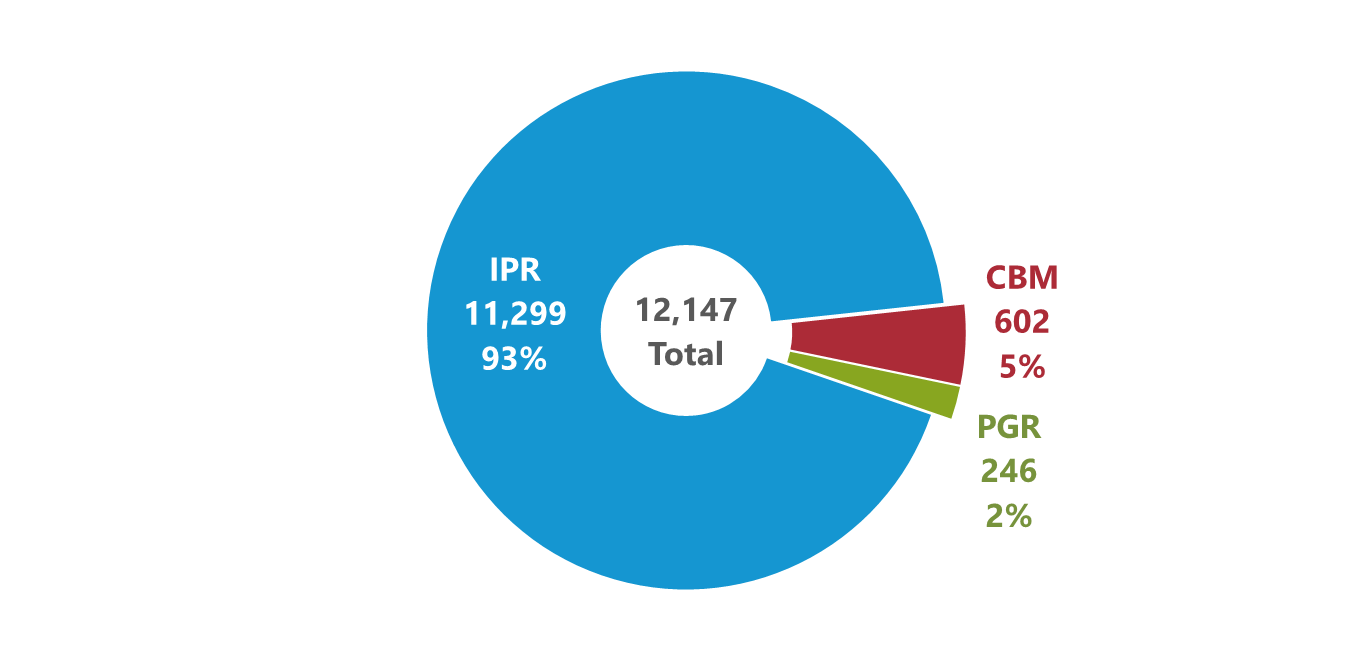 Trial types include Inter Partes Review (IPR), Post Grant Review (PGR), and Covered Business Method (CBM).
11
Petitions filed by technology in FY20(FY20: Oct. 1, 2019 to Sept. 30, 2020)
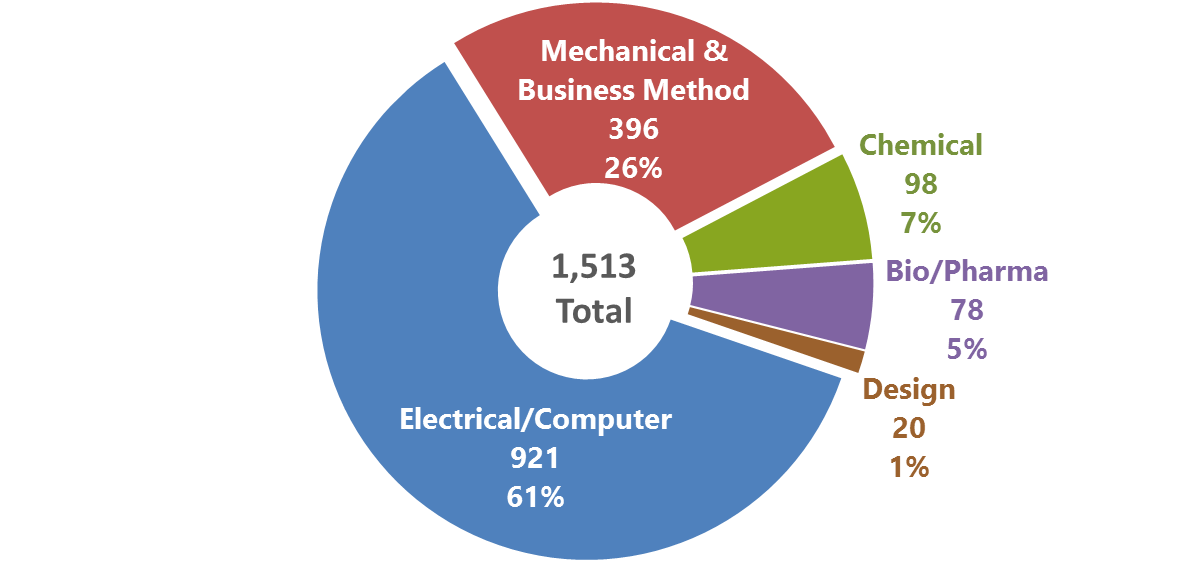 12
Petitions filed by month (Sept. 2020 and previous 12 months: Sept. 1, 2019 to Sept. 30, 2020)
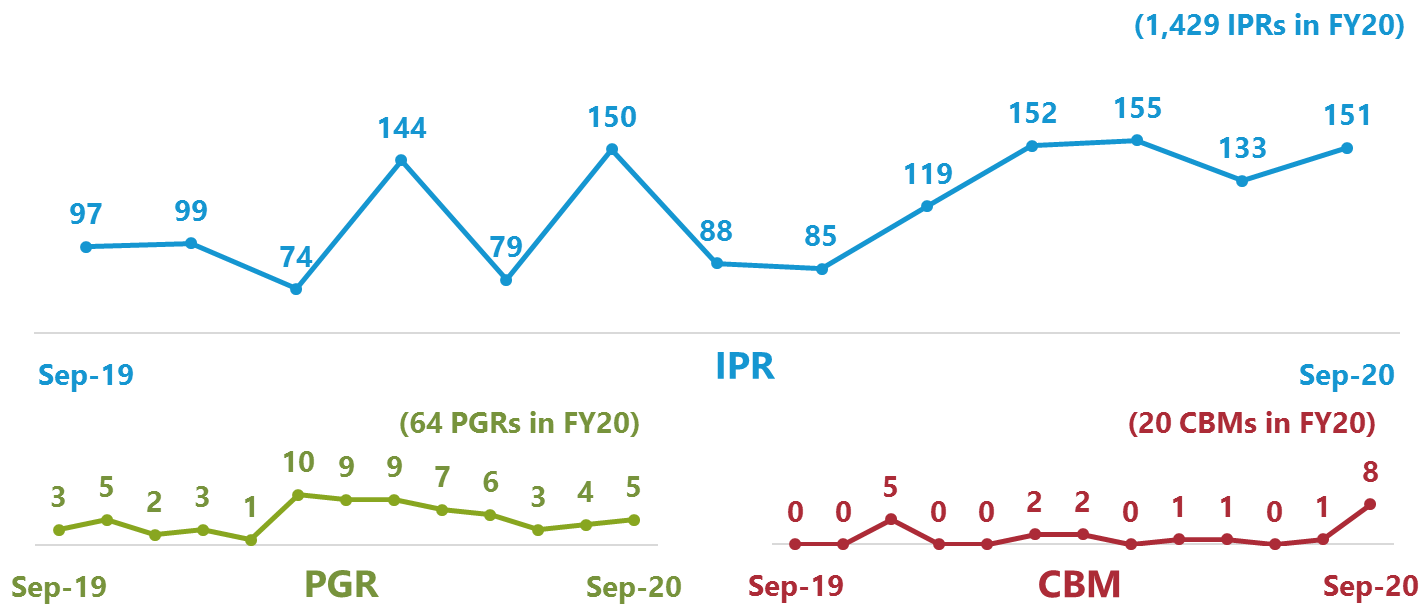 13
Institution rates(FY13 to FY20: Oct. 1, 2012 to Sept. 30, 2020)
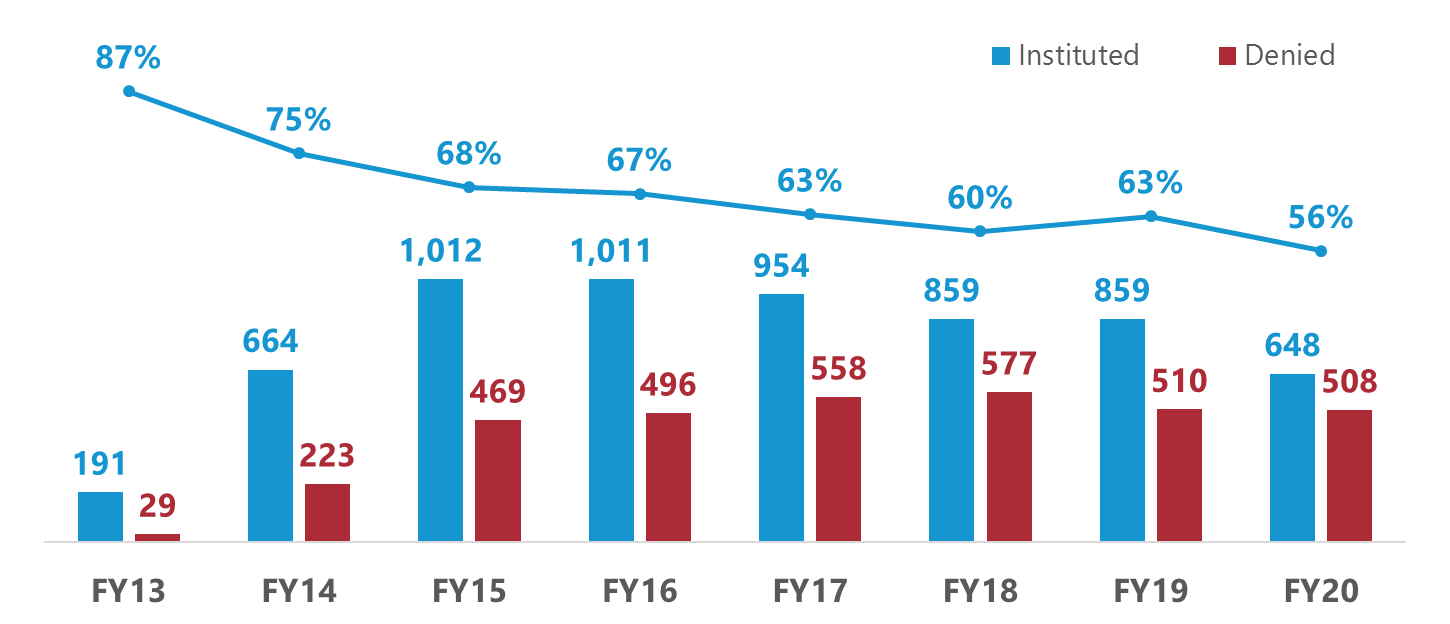 Institution rate for each fiscal year is calculated by dividing petitions instituted by decisions on institution (i.e., petitions instituted plus petitions denied). The outcomes of decisions on institution responsive to requests for rehearing are excluded.
14
Institution rates by technology(All time: Sept. 16, 2012 to Sept. 30, 2020)
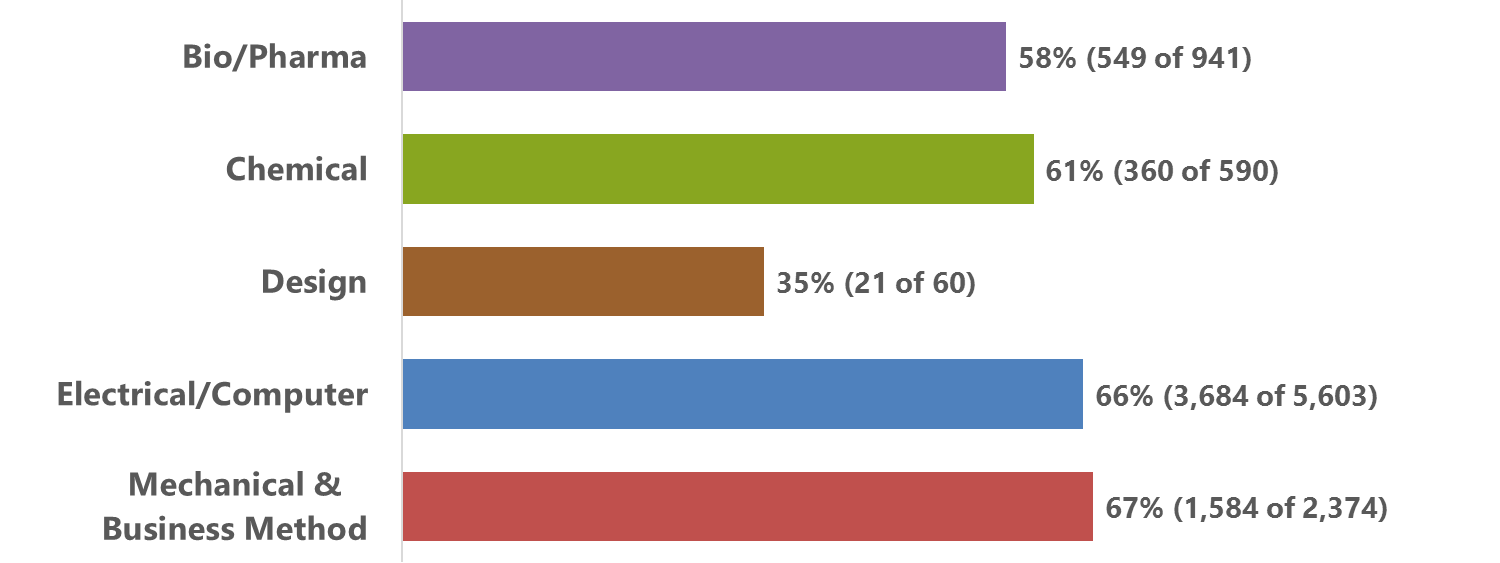 Institution rate for each technology is calculated by dividing petitions instituted by decisions on institution (i.e., petitions instituted plus petitions denied). The outcomes of decisions on institution responsive to requests for rehearing are excluded.
15
Pre-institution settlements(FY13 to FY20: Oct. 1, 2012 to Sept. 30, 2020)
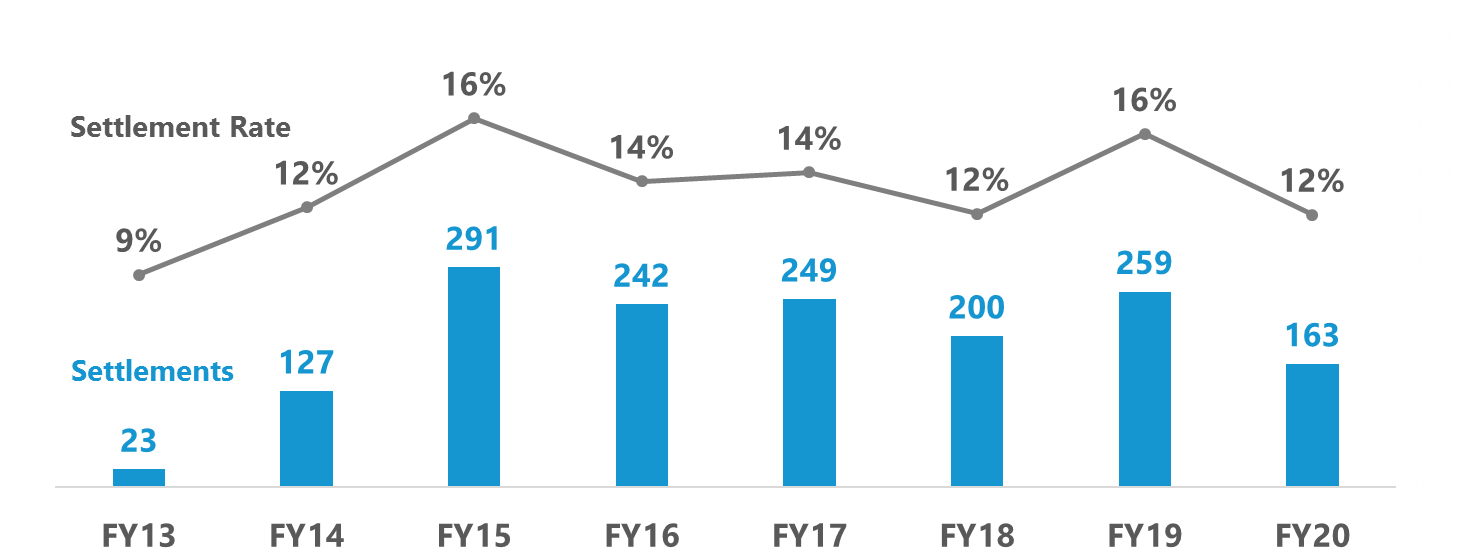 Settlement rate for each year is calculated by dividing pre-institution settlements by the sum of proceedings instituted, denied institution, dismissed, terminated with a request for adverse judgment, and settled before decision on institution.
16
Post-institution settlements(FY13 to FY20: Oct. 1, 2012 to Sept. 30, 2020)
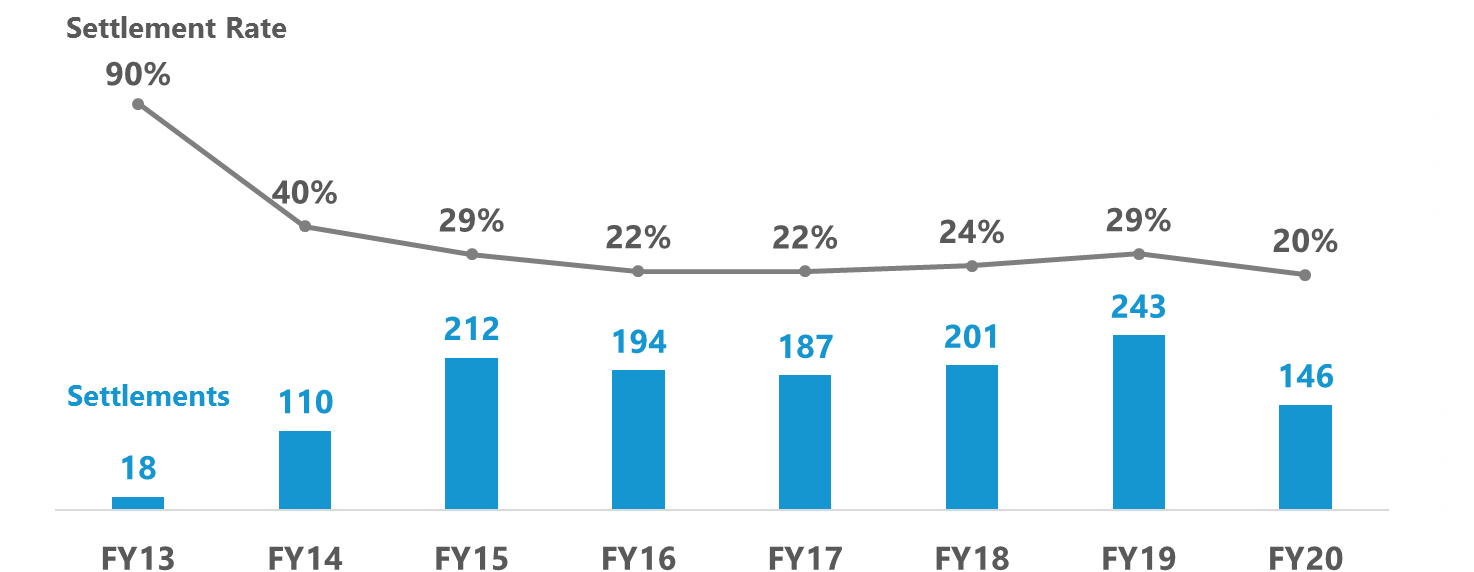 Settlement rate for each year is calculated by dividing post-institution settlements by proceedings terminated post-institution (i.e., settled, dismissed, terminated with a request for adverse judgment, and final written decision), excluding joined cases.
17
Status of petitions(All time: Sept. 16, 2012 to Sept. 30, 2020)
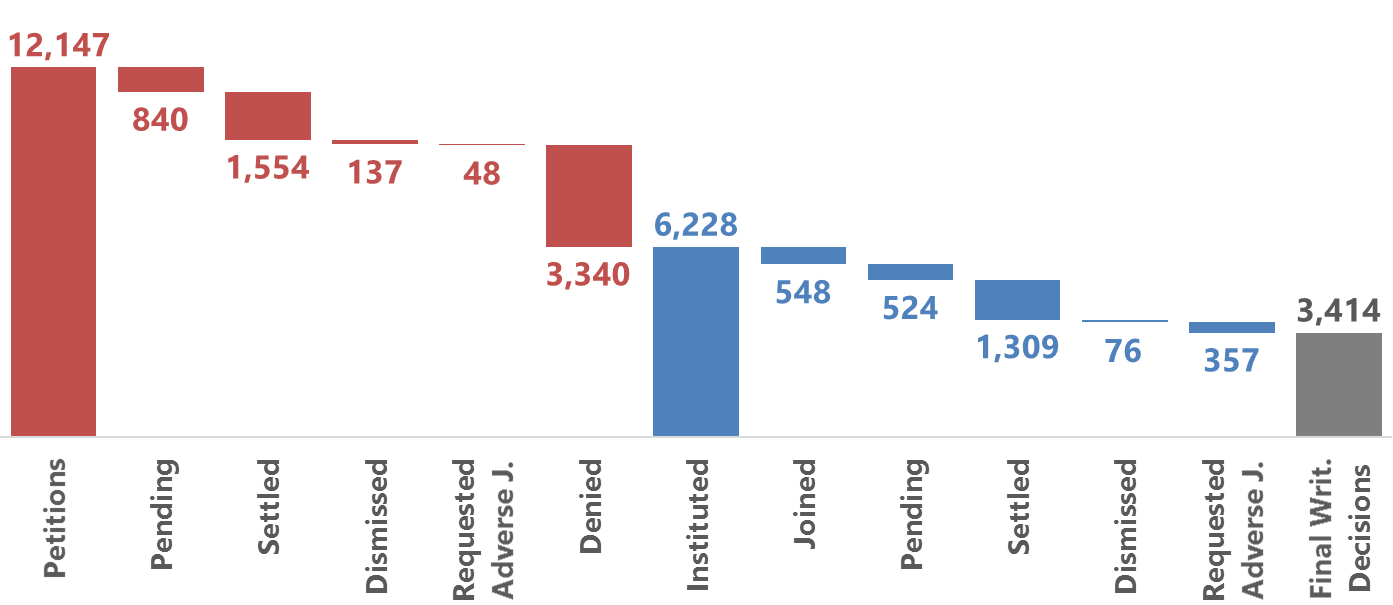 These figures reflect the latest status of each petition. The outcomes of decisions on institution responsive to requests for rehearing are incorporated. Once joined to a base case, a petition remains in the Joined category regardless of subsequent outcomes.
18
Outcome of concluded proceedings(All time: Sept. 16, 2012 to Sept. 30, 2020)
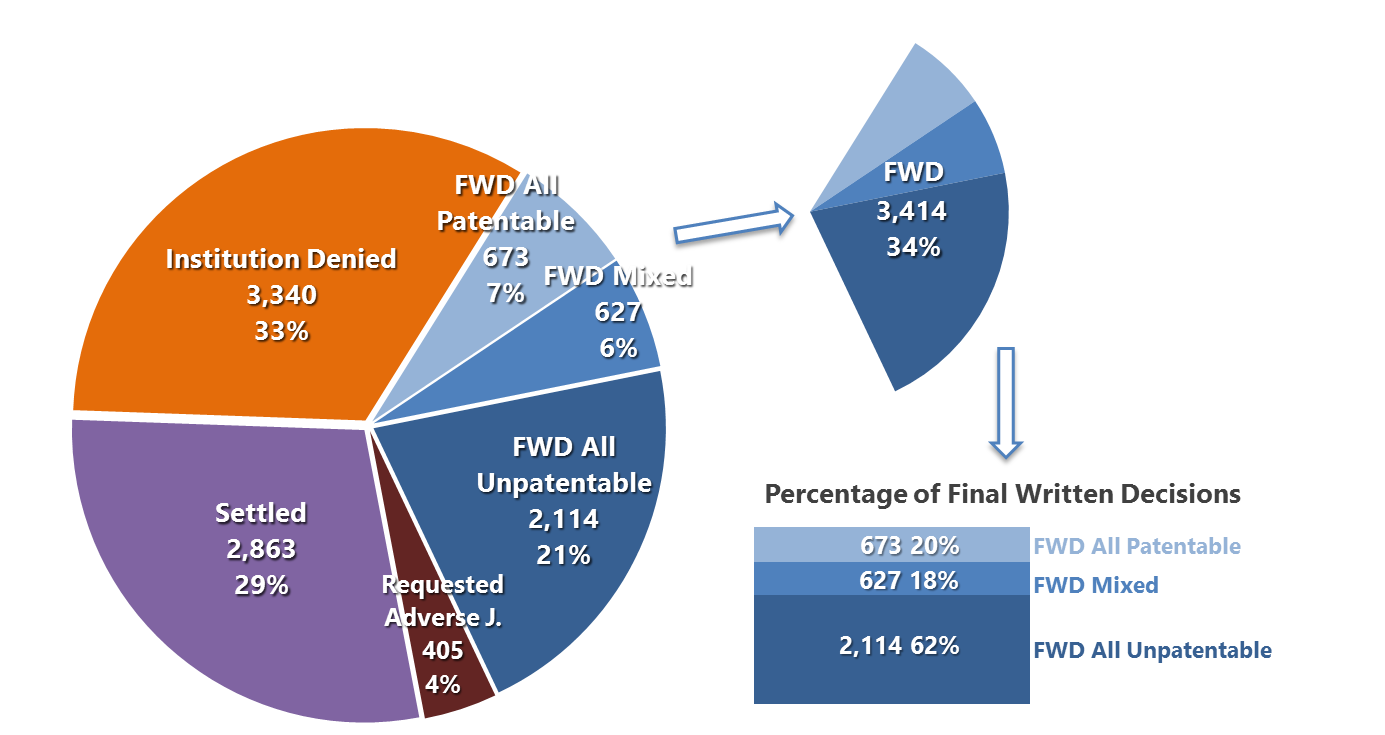 Joined and dismissed cases are excluded.
19
New AIA trial statistics
Outcomes in FY19, by petition
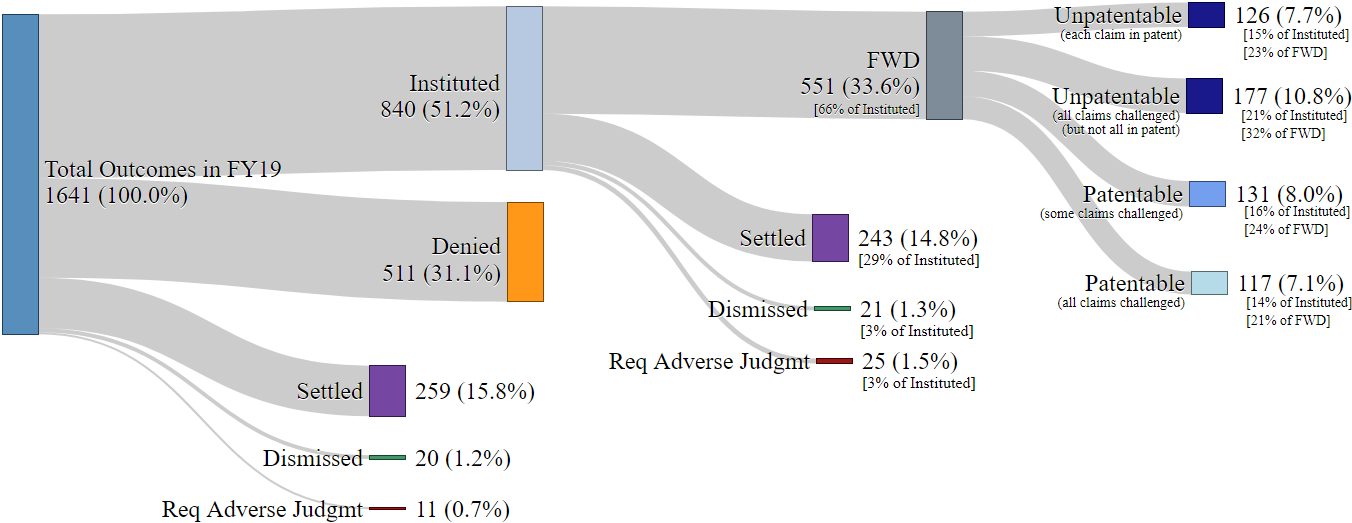 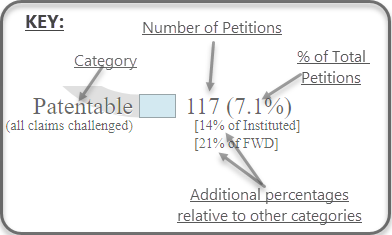 Graphic presents status of each proceeding concluding in FY19; pending and joined cases are excluded.
21
Outcomes in FY19, by patent
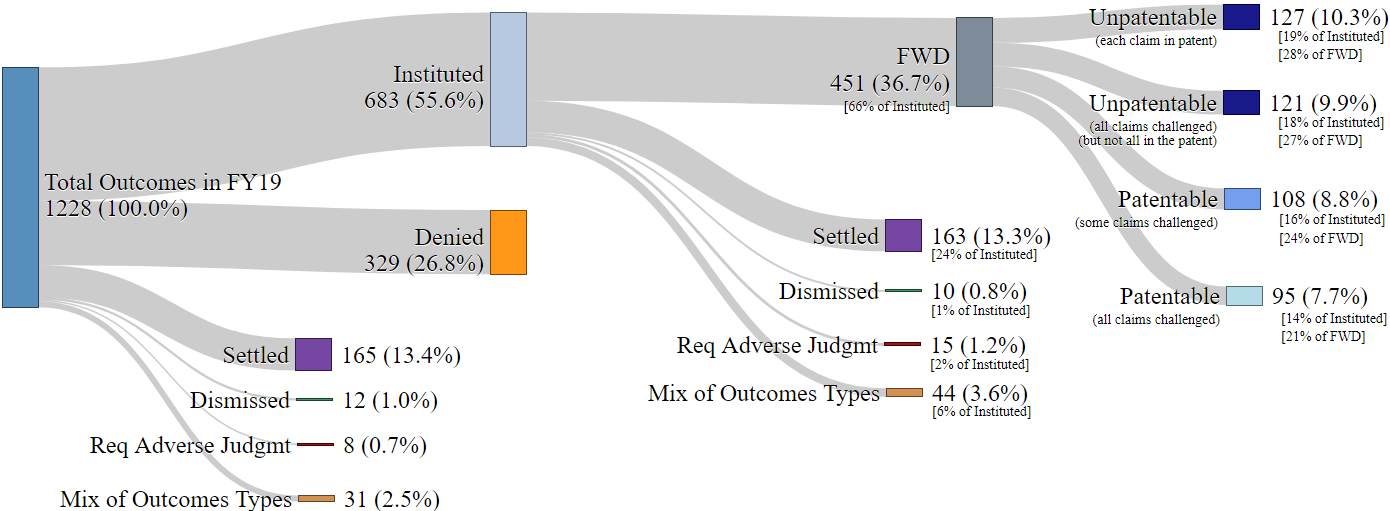 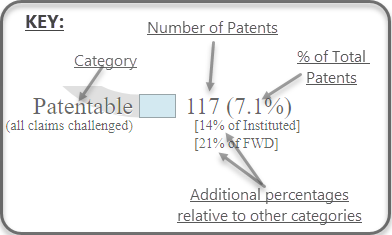 If the petitions challenging the patent had a mix of:
Settled,
Req. Adv. Judgmt,
Dismissed, and/or
Denied
Graphic presents status of each patent after last proceeding on patent concluded in FY19; pending and joined cases are excluded.
22
Outcomes in FY19, by claim
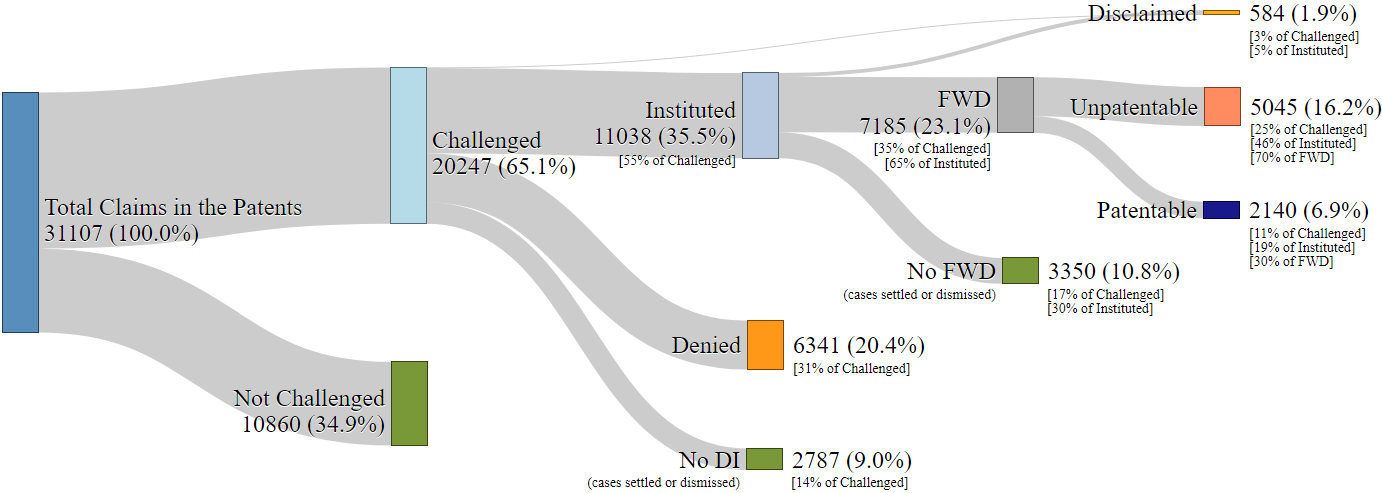 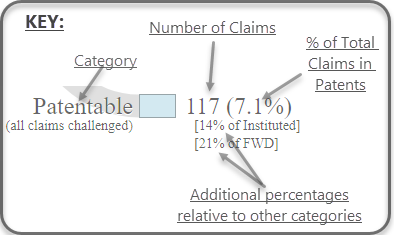 Graphic presents status of each claim after last proceeding on claim concluded in FY19; pending and joined cases are excluded.
23
Outcomes in FY19, by claim
*
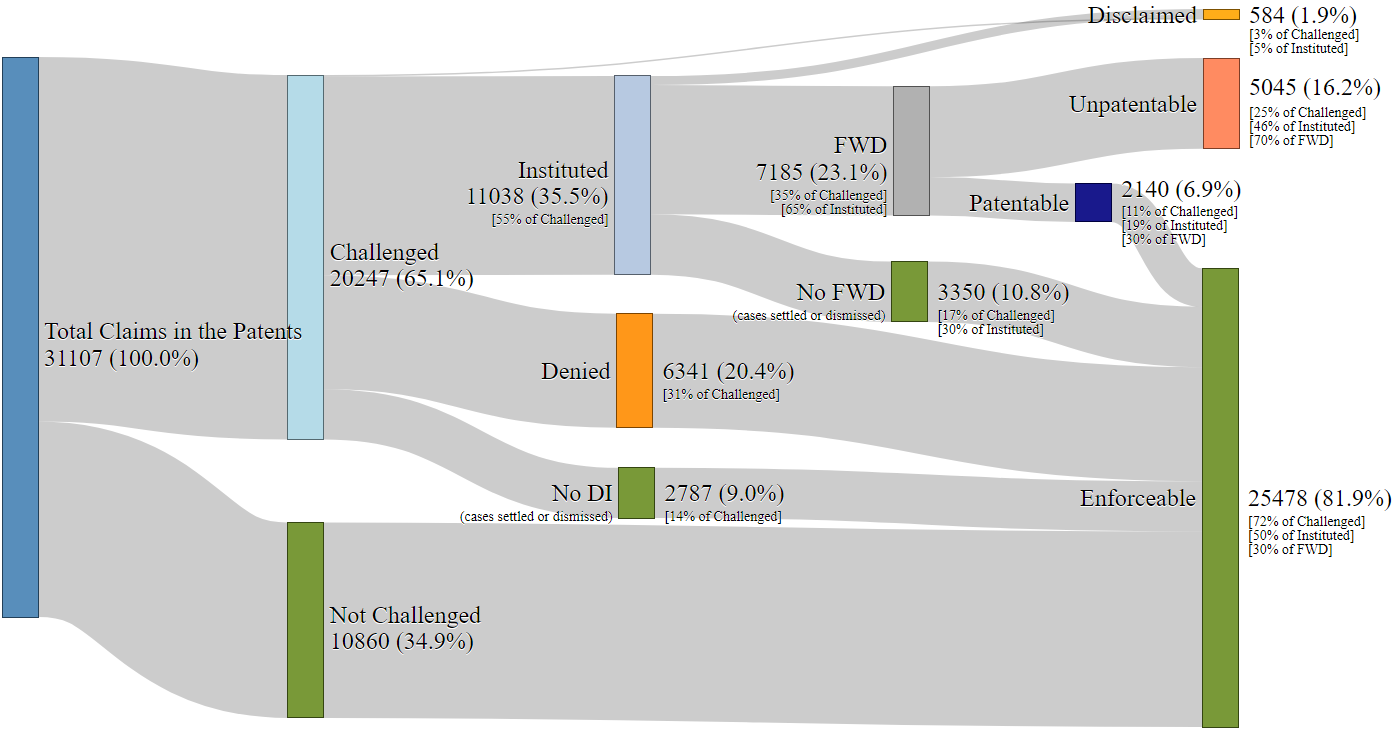 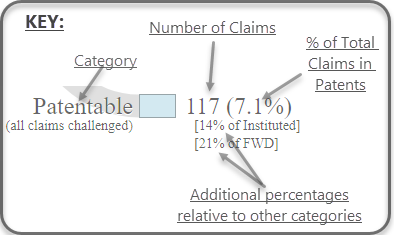 Graphic presents status of each claim after last proceeding on claim concluded in FY19; pending and joined cases are excluded.
24
Institution rates by petition(FY13 to FY20: Oct. 1, 2012 to Dec. 31, 2019)
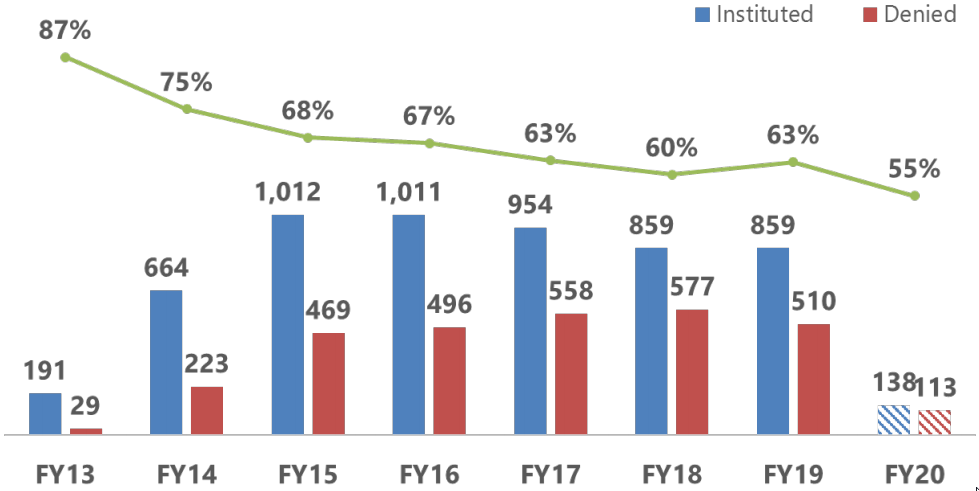 Institution rate
Decisions
Institution rate for each fiscal year is calculated by dividing petitions instituted by decisions on institution (i.e., petitions instituted plus petitions denied). The outcomes of decisions on institution responsive to requests for rehearing are excluded.
25
Institution rates by patent(FY13 to FY20: Oct. 1, 2012 to Dec. 31, 2019)
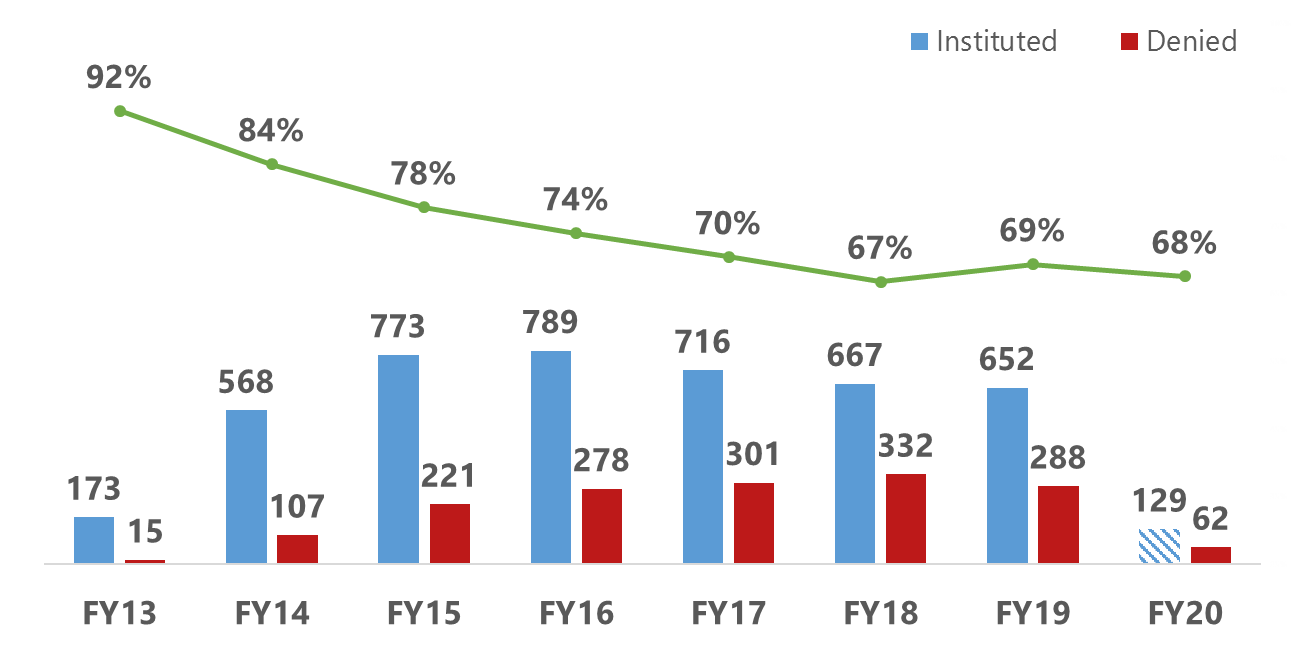 Institution rate
Decisions
A patent is “instituted” if any petition challenging that patent is instituted. A patent is “denied” if no petitions challenging that patent are instituted. Patents that have not received a Decision on Institution are not included in this data set.
26
Institution rates by petition vs by patent
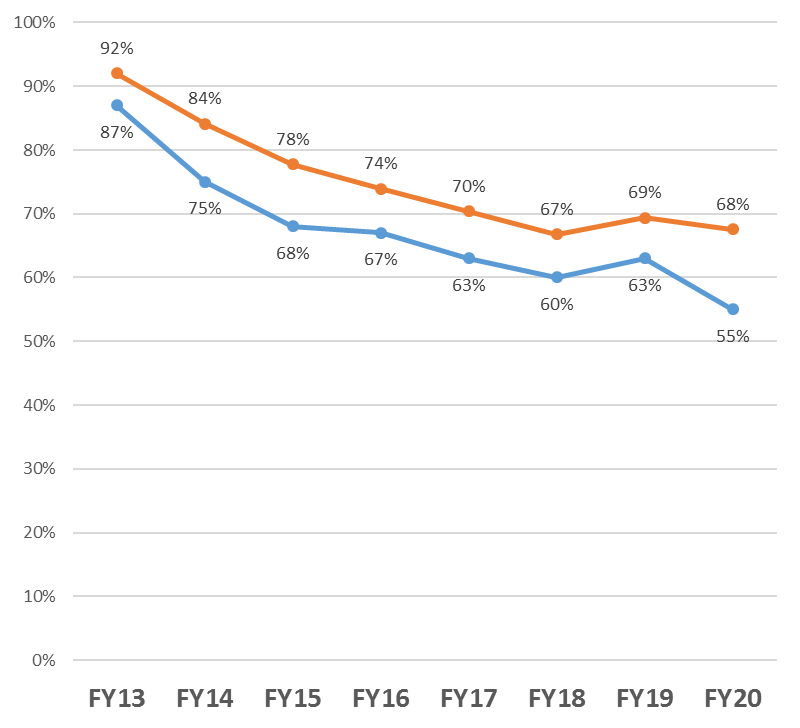 By patent
By petition
27
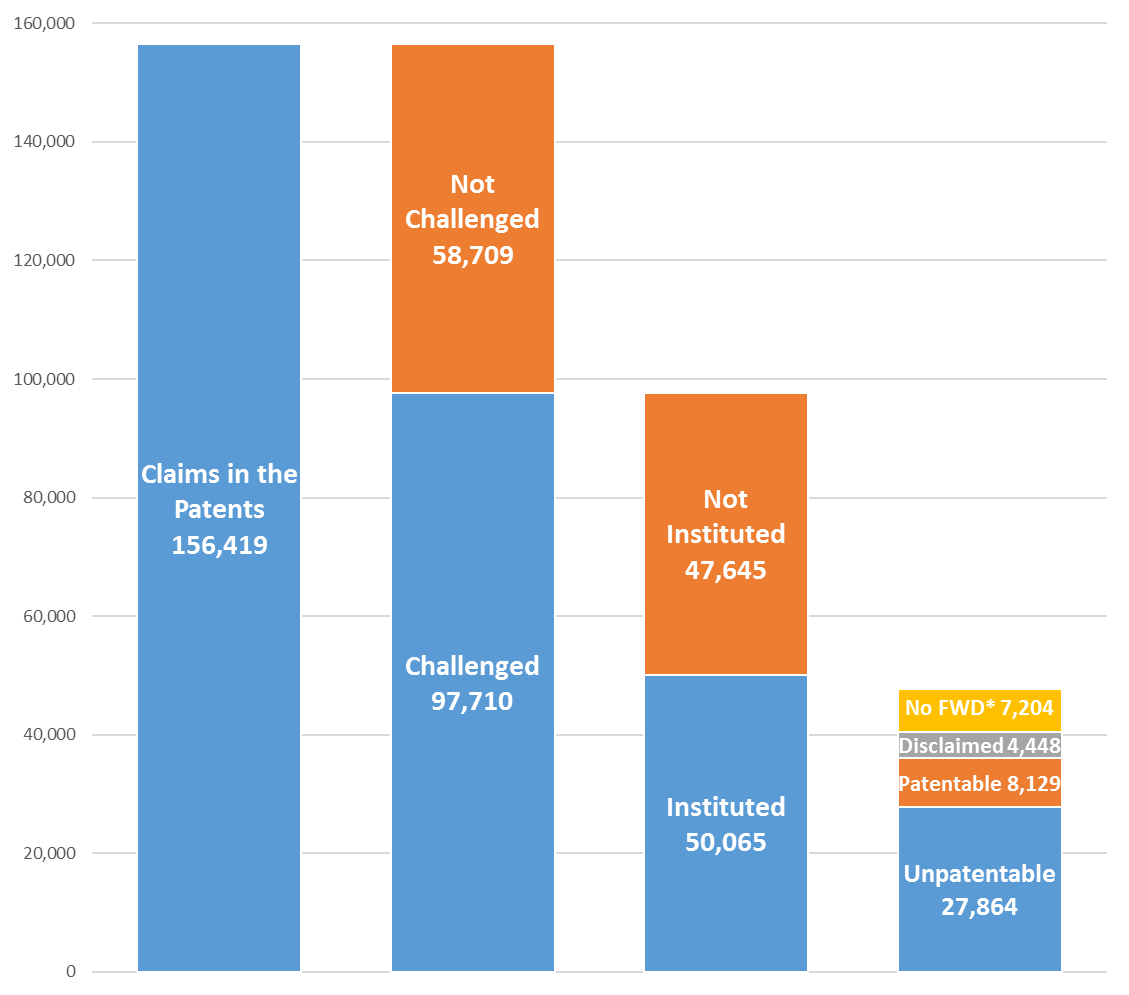 Claim outcomes of patents
(All time: FY11 through FY19)
Pending cases are excluded.
Claims Found Unpatentable in Final Written Decisions =
18% of Claims in Challenged Patents
29% of Claims Challenged
56% of Claims Instituted
*No FWD means the claim was instituted but never received a FWD (e.g., the underlying cases were settled or dismissed).
28
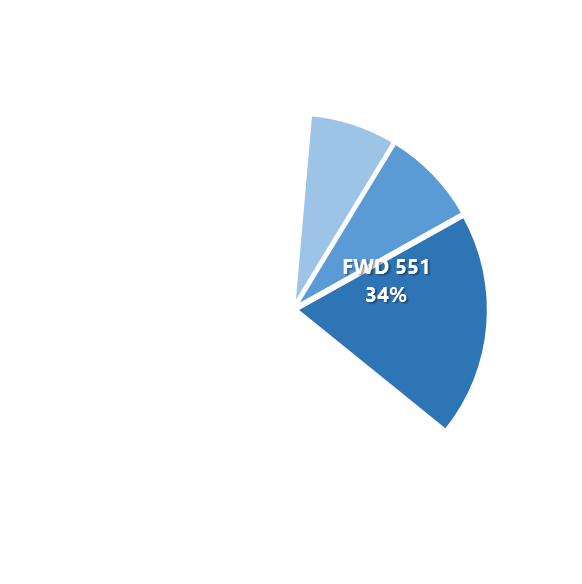 Outcomes in FY19, by petition
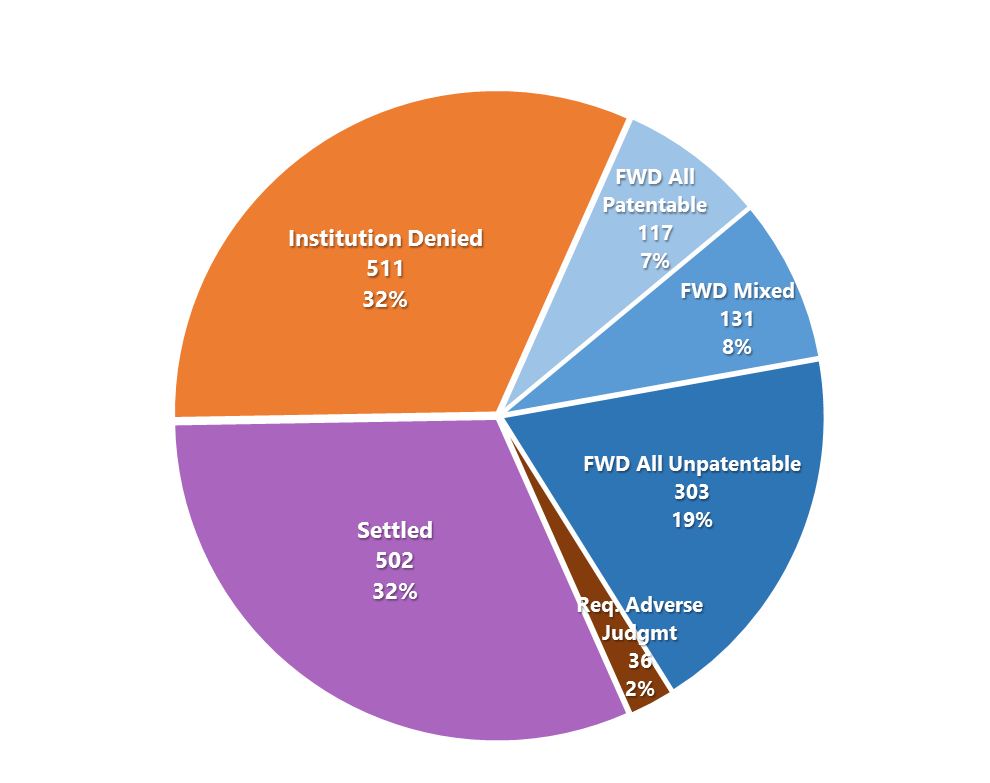 Percentage of the final written decisions
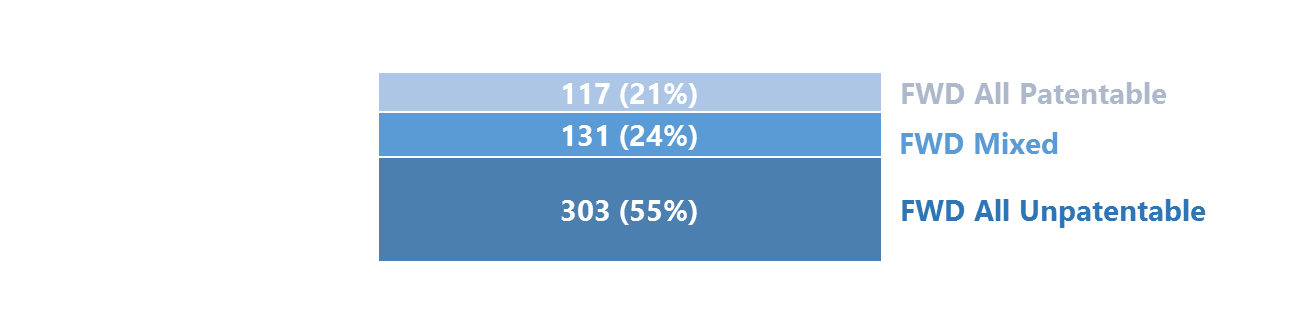 Joined and dismissed cases excluded.
29
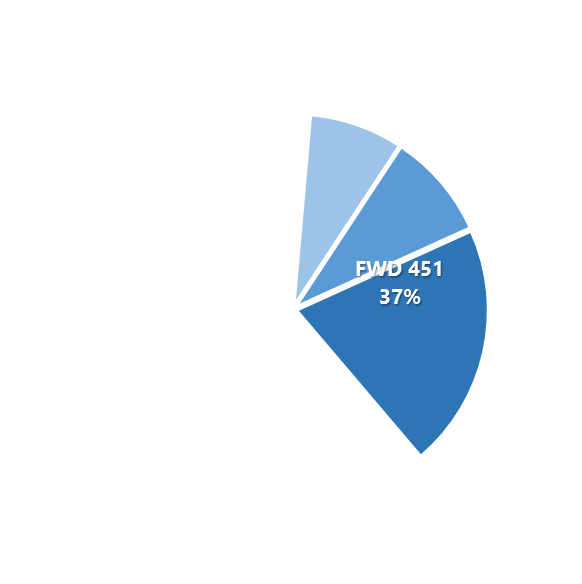 Outcomes in FY19, by patent
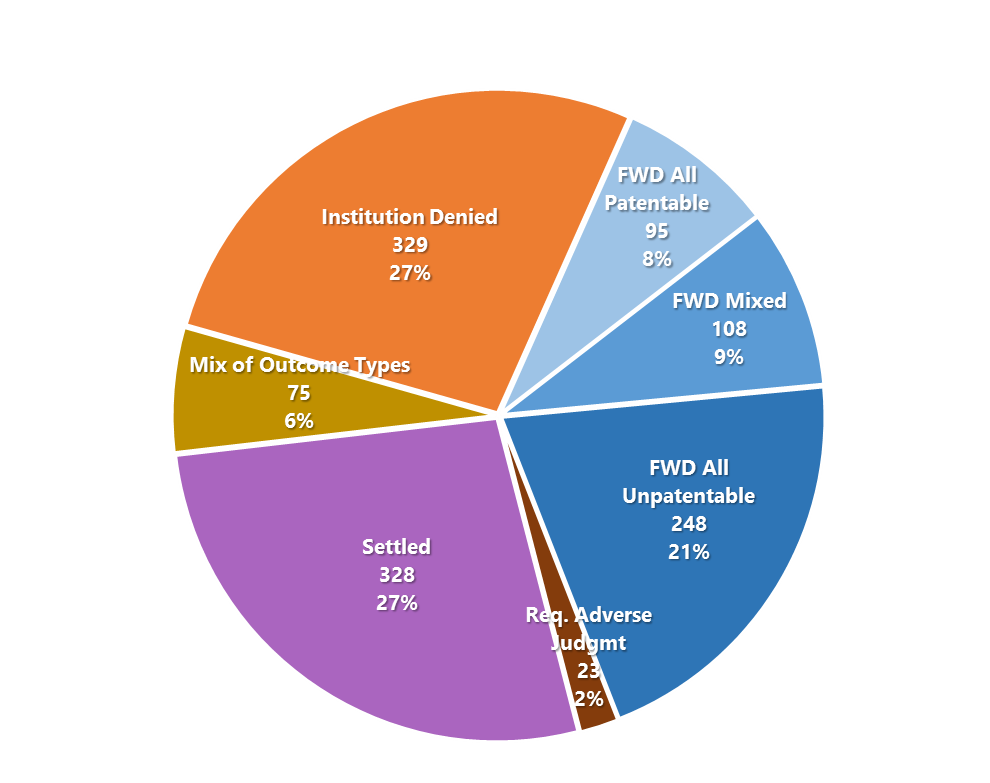 Percentage of the final written decisions
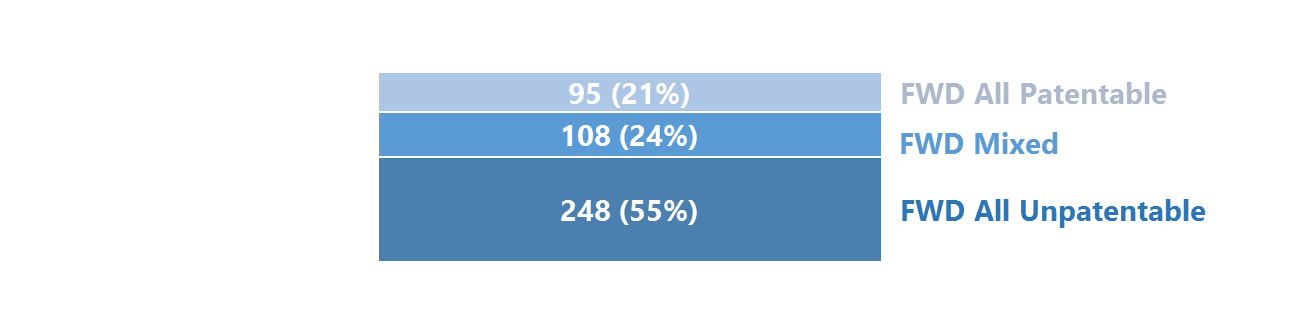 Joined and dismissed cases excluded. FWD patentability or unpatentability reported with respect to the claims challenged.  “Mix of Outcome Types” means patent saw a mix of denied, settled, and req. adverse judgment.
30
Outcomes in FY19, by claim challenged
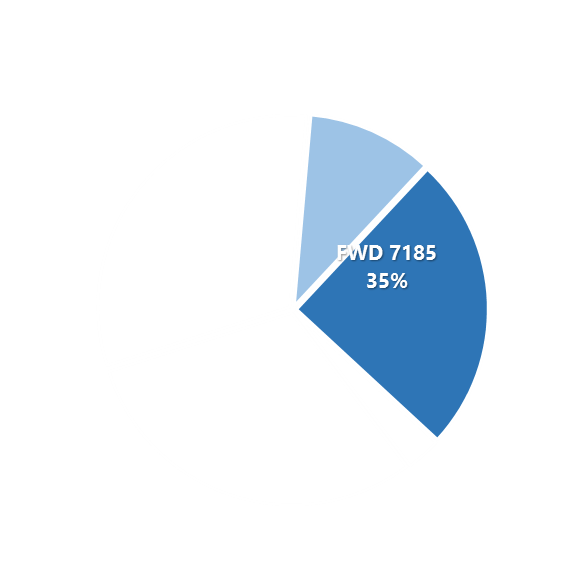 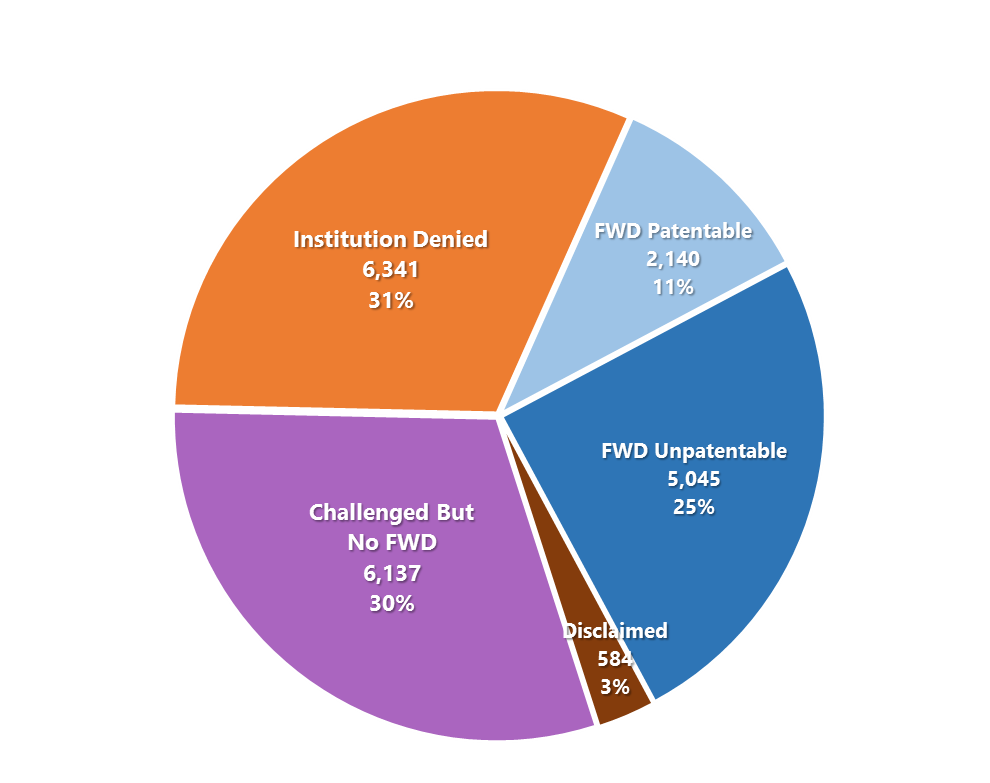 Percentage of the final written decisions
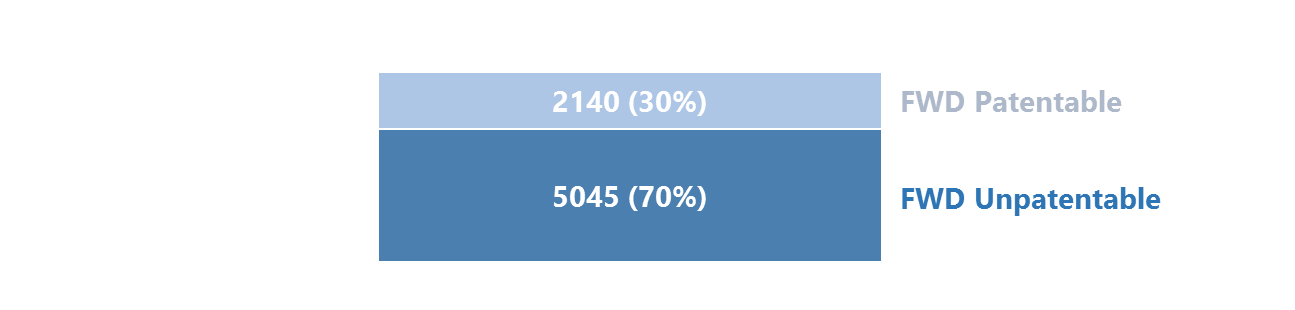 FWD patentability or unpatentability reported with respect to the claims challenged.
31
Multiple petitions: pre-General Plastic vs. today
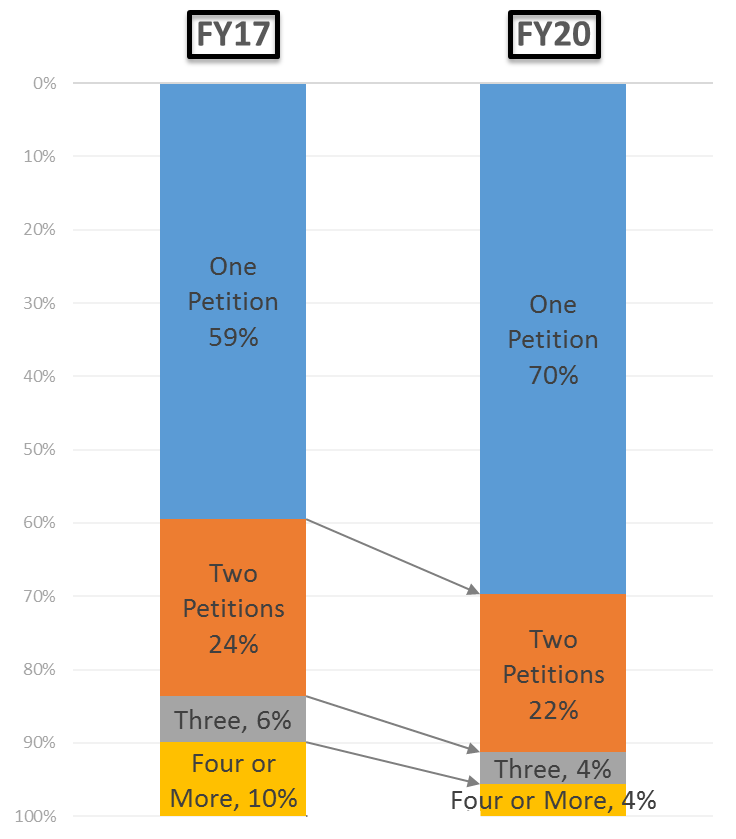 Each bar accounts for all patents challenged during the indicated FY timeframe, and counts the total number of petitions ever filed with respect to those patents from September 16, 2012, up to the end of that FY timeframe. The timeframe for FY17 is the entire year, and the timeframe for FY20 is through the end of  Q1.
32
Recent changes to PTAB practice
Recent changes to PTAB practice
Revised claim construction standard used in AIA proceedings (Nov. 2018)
Motion to amend practice pilot program (March 2019) 
Notice explaining reissue and reexamination options (April 2019)
Standard Operating Procedures
SOP 1 (paneling)
SOP 2 (two new processes to designate decisions precedential or informative, including POP review on rehearing)
2019 revised patent subject matter eligibility guidance
Impacting ex parte appeals and AIA cases
Updates to Trial Practice Guide (consolidated in Nov. 2019)
E.g., factors considered at institution in AIA proceedings
Recent changes to PTAB practice
Director issued memorandum clarifying interpretation of § 311(b) in relation to applicant admitted prior art
Director issued memorandum clarifying the approach to indefiniteness in AIA trial proceedings.
Fast-Track Appeals Pilot Program 
Legal Experience and Advancement Program (LEAP) 
Rulemaking to allocate burdens of persuasion on motions to amend in AIA trial proceedings
Rulemaking on AIA trial institution and responsive briefing
Extended deadlines under the CARES Act
Precedential Opinion Panel (POP) issued four notable precedential decisions
Recently designated decisions
Recently designated decisions
Real Party-in-Interest (designated Dec. 4, 2020)
RPX Corp. v. Applications in Internet Time, LLC, IPR2015-01750, Paper 128 (Oct. 2, 2020) (precedential)
SharkNinja Operating LLC v. iRobot Corp., IPR2020-00734, Paper 11 (Oct. 6, 2020) (precedential)

Joinder (designated Dec. 4, 2020)
Apple Inc. v. Uniloc 2017 LLC, IPR2020-00854, Paper 9 (Oct. 28, 2020) (precedential)

Exercising Discretion under 314 (Fintiv) (designated Dec. 17, 2020)
Sotera Wireless, Inc. v. Masimo Corp., IPR2020-01019, Paper 12 (Dec. 1, 2020) (precedential as to § II.A)
Snap, Inc. v. SRK Tech. LLC, IPR2020-00820, Paper 15 (Oct. 21, 2020) (precedential as to § II.A)
37
RPX Corp. v. Applications in Internet Time, LLCIPR2015-01750
Determined petitioner bears the burden to establish no RPI or privy was served with a complaint alleging infringement more than one year prior to the filing of the petition.

Whether a non-party is a RPI or privy is a fact-dependent question demanding a flexible approach to determine who, from a practical and equitable standpoint, will benefit from the redress that the inter partes review might provide.
38
SharkNinja Operating LLC v. iRobot Corp.IPR2020-00734
Determined to not address whether a party is an unnamed RPI when it would not create a time bar or estoppel under 35 U.S.C. § 315.

Such a lengthy exercise is unnecessary for the purposes of rendering a decision on institution of trial when there is no time bar implication.

Identification of all “correct” RPIs under 35 U.S.C. 312(a)(2) is not jurisdictional.

See Lumentum Holdings, Inc. v. Capella Photonics, Inc., PR2015-00739, Paper 38 at 6 (PTAB Mar. 4, 2016) (precedential).
39
Apple Inc. v. Uniloc 2017 LLCIPR2020-00854
The Petition in IPR2020-00854 is undeniably the second petition Apple has filed challenging the ’088 patent. 

Applied the General Plastic factors to a follow-on petition that is accompanied with a motion for joinder.

 Determined, after a holistic review of the General Plastic factors that the facts weigh in favor of exercising discretion to deny institution.  

See General Plastic Industrial Co., Ltd. v. Canon Kabushiki Kaisha, IPR2016- 01357, Paper 19 (PTAB Sept. 6, 2017) (precedential as to § II.B.4.i)).
40
Sotera Wireless, Inc. v. Masimo Corp.IPR2020-01019
Petitioner broadly stipulates to not pursue “any ground raised or that could have been reasonably raised.” 

Petitioner’s broad stipulation addresses concerns of duplicative efforts and potentially conflicting decisions, ensuring that an inter partes review is a “true alternative” to the district court proceeding.  

Determined that Petitioner’s broad stipulation weighed strongly against the exercise of discretion to deny institution of inter partes review.
41
Snap, Inc. v. SRK Tech. LLCIPR2020-00820
The district court’s stay of the litigation pending denial of institution or a final written decision allays concerns about inefficiency and duplication of efforts.

Determined that the granting of a stay pending inter partes review weighs strongly against exercising discretion to deny inter partes review.
42
Final rules related to institution of trials
Final rule on AIA trial institution and responsive briefing
On December 9, 2020, the USPTO published a final rule revising rules on institution and sur-replies.
The new rule is effective on January 8, 2021, and applies to all IPR and PGR petitions filed on or after January 8, 2021.
The following slides highlight the three primary changes to AIA trial practice.
44
Final rule on AIA trial institution and responsive briefing
First, the final rule implements the U.S. Supreme Court’s decision in SAS Institute Inc. v. Iancu, 138 S. Ct. 1348 (2018) that a decision to institute an IPR under 35 U.S.C. § 314 may not institute on fewer than all claims challenged in a petition. 
In all pending IPR, PGR, and CBM proceedings before the Office, the Board will either institute review on all of the challenged claims and grounds of unpatentability presented in the petition or deny the petition.
45
Final rule on AIA trial institution and responsive briefing
Second, the final rule revises the rules to conform to the current standard practice of providing for automatic sur-replies.
Amends the rules to set forth the briefing requirements of sur-replies to principal briefs and to provide that a reply and a patent owner response may respond to a decision on institution.
46
Final rule on AIA trial institution and responsive briefing
Third, the final rule eliminates the presumption that a genuine issue of material fact is viewed in the light most favorable to the petitioner for purposes of deciding whether to institute a review.
As with all other evidentiary questions at the institution phase, the Board will consider all evidence to determine whether the petitioner has met the applicable standard for institution of the proceeding.
47
Final rules concerning the burdens of persuasion in motions to amend
Background
On October 4, 2017, Aqua Prods., Inc. v. Matal, 872 F.3d 1290 (Fed. Cir. 2017), concluded that, in the absence of rulemaking, the burden of proving the unpatentability of substitute claims proposed in a motion to amend could not be placed on patent owner.
On June 1, 2018, Western Digital Corp. v. SPEX Techs., Inc., IPR2018-00082,    -00084 (PTAB Apr. 25, 2018) (Paper 13) was designated as informative. 
Provided information and guidance about motions to amend, including on burdens of persuasion 
On October 29, 2018, the Office published a “Request for Comments” on motion to amend practice and procedures in AIA trials (83 FR 54319), seeking public comment on various aspects of Board’s amendment practice, including the allocation of burdens of persuasion.
49
Background
25 commenters to Request for Comments provided specific responses to questions 15 and 16 relating to allocation of burdens:
Majority was in favor of the Office engaging in rulemaking to allocate the burdens of persuasion as set forth in Western Digital.
On March 7, 2019, Western Digital (informative) was replaced by Lectrosonics Inc. v. Zaxcom Inc., IPR2018-01129, -1130, (PTAB Feb. 25, 2019) (Paper 15) (precedential) (presenting same allocation of burdens)
Majority stated that the Board should be able to justify findings of unpatentability, even when the petitioner remains in the proceeding.
50
Background
On March 15, 2019, the Office published a Notice regarding a new pilot program concerning motions to amend.
On October 22, 2019, the Office published a Notice of Proposed Rulemaking (NPRM) regarding the burdens of persuasion in relation to motions to amend.
Received 18 comments from intellectual property organizations, trade organizations, companies, and individuals.
On July 6, 2020, the Precedential Opinion Panel (POP) issued Hunting Titan, Inc. v. DynaEnergetics Europe GmbH, IPR2018-00600 (Paper 67).
51
Final rule
On December 21, 2020, the Office issued a final rule amending 37 C.F.R. § 42.121 and § 42.221 to add new subsection (d), allocating burdens of persuasion in relation to a motion to amend (MTA). 
Assigns to patent owner the burden of showing that a MTA complies with certain statutory and regulatory requirements for such a motion.
Assigns to petitioner the burden of showing the unpatentability of substitute claims.
Irrespective of burdens, provides that the Board itself may, in the interests of justice, exercise its discretion to grant or deny a MTA only for reasons supported by readily identifiable and persuasive evidence of record in the proceeding.
52
Final rule – allocation of burden
A patent owner bears the burden to show, by a preponderance of the evidence, that a MTA complies with statutory (35 U.S.C. 316(d), 326(d)) and regulatory (37 CFR 42.121, 42.221) requirements: 
proposes reasonable number of substitute claims, 
responds to a ground of unpatentability involved in the trial,  
does not enlarge the scope of the claims,
does not introduce new matter, and
sets forth written description support in the originally filed disclosure (or earlier-filed disclosure) for each claim added or amended.
Final rule – allocation of burden
When opposing a motion to amend, a petitioner bears the burden to show, by a preponderance of the evidence, that proposed substitute claims are unpatentable.
Final rule – Board discretion
Irrespective of the burdens and the adversarial nature of the proceeding, the Board may, in the interests of justice, exercise its discretion to grant or deny a MTA, but only for reasons supported by readily identifiable and persuasive evidence of record in the proceeding. 
In doing so, the Board may make of record only readily identifiable and persuasive evidence in a related proceeding before the Office or evidence that a district court can judicially notice. 
Where the Board exercises its discretion, the parties will have an opportunity to respond.
55
Final rule – Board discretion
The Office anticipates that the Board will exercise its discretion in the context of MTAs only in rare circumstances. 
Specifically, the “interests of justice” 
means that the Board will apply the same standards articulated in Hunting Titan, and  
refers to situations in which the adversarial process fails to provide the Board with potential arguments relevant to granting or denying a MTA.
56
Final rule – Board discretion
The Board may determine that a MTA complies with statutory and regulatory requirements, even if a patent owner does not expressly address or establish every requirement in its motion.
The Office expects that the Board will do so only in circumstances where: 
evidence of compliance with those requirements is so readily identifiable and persuasive that the Board should take it up in the interest of supporting the integrity of the patent system, notwithstanding the adversarial nature of the proceedings, and
only where the petitioner has been afforded the opportunity to respond to that evidence.
57
Final rule – Board discretion
Similarly, when in the interests of justice, the Board may deny a MTA, even in instances where the petitioner does not oppose the motion or does not meet its burden of showing unpatentability.
Such instances include, for example:
petitioner has ceased to participate in the proceeding altogether (for example, as a result of settlement),
petitioner remains in the proceeding but choses not oppose the MTA, and
certain evidence regarding unpatentability has not been raised by either party but is so readily identifiable and persuasive that the Board should take it up in the interest of supporting the integrity of the patent system, notwithstanding the adversarial nature of the proceedings.
58
Final rule – Board discretion
Ordinarily, in cases where the petitioner has participated fully and opposed the motion to amend, the Office expects that: 
petitioner will bear the burden of persuasion and there will be no need for the Board to independently justify a determination of unpatentability, and
the Board will do so only in the interests of justice and in rare circumstances, and only where the patent owner has been afforded the opportunity to respond to the evidence and related grounds of unpatentability.
59
Indefiniteness standard to be applied by the Board in AIA trials
Approach to indefiniteness in AIA trial proceedings
On January 6, 2021, the USPTO issued a memorandum clarifying the approach to indefiniteness in AIA trial proceedings.
In AIA trial proceedings, the Board will now adhere to the approach used by the district courts, as set forth in Nautilus. 
The memorandum applies only to AIA trial proceedings. The USPTO will continue to follow Packard in the examination context, which includes appeals from original examination, reexamination, and reissue applications.
Eliminating the differences between indefiniteness approaches used in the district courts and before the Board in AIA trial proceedings will lead to greater uniformity and predictability, improve the integrity of the patent system, and help increase judicial efficiency.
61
PTAB anonymous decision nomination form
PTAB anonymous decision nomination form
Published September 24, 2020.
Accessible on the PTAB’s Precedential and informative decisions page of the USPTO website.
Allows any member of the public to nominate any PTAB decision for precedential or informative designation.
63
PTAB anonymous decision nomination form
Provide as much identifying information as possible.
Set forth a brief description of the reasons for the requested designation.
May also enter name and email address.
64
PTAB anonymous decision nomination form
65
Precedential Opinion Panel (POP) request amicus form
POP request amicus form
Published November 19, 2020.
Accessible the PTAB’s Precedential Opinion Panel page of the USPTO website.
Allows the submission of an amicus request addressing a pending request for POP review.
67
POP request amicus form
Must be made within seven business days of entry of the Notification of Receipt of POP Request into the case docket or patent application file.
Must include case identifying information:
name of the submitter, 
any affiliation, and 
any client represented.
Option to explain why the POP request should or should not be granted.
68
POP request amicus form
69
Kalyan Deshpande
Lead Administrative Patent Judge
Kalyan.Deshpande@uspto.gov
571-272-9797